Implementation of NIC E-procurement System (GepNIC)
in
Govt. of NCT of Delhi
Ajay Chagti
	        Special Secretary(IT)
	Government of NCT of Delhi
Over View
Govt. of NCT of Delhi introduced  e-procurement system for it’s departments in the year 2008  through DGS&D.

It was decided to implement NIC e-procurement system (GePNIC) in Delhi Government  from year 2011 onwards.

GePNIC has been implemented  in all Departments / Autonomous Bodies / Institutions of  Delhi Government (100 percentage coverage)
Govt. of NCT of Delhi eProcurement System 
(https://govtprocurement.delhi.gov.in)
Vendor Registration Module
Vendor Registration Module exclusively developed for Delhi Govt, through which only the  Registered Vendors would be allowed to participate in the e-tendering  process. 

Registration of Vendor is valid for a period of one year 

The Tender Fee is exempted in all Tenders of Govt of NCT of Delhi.

The Vendor Registration module has been integrated with SBI e-payment gateway

 Number of  Active Bidders/ Vendors  : 5,475
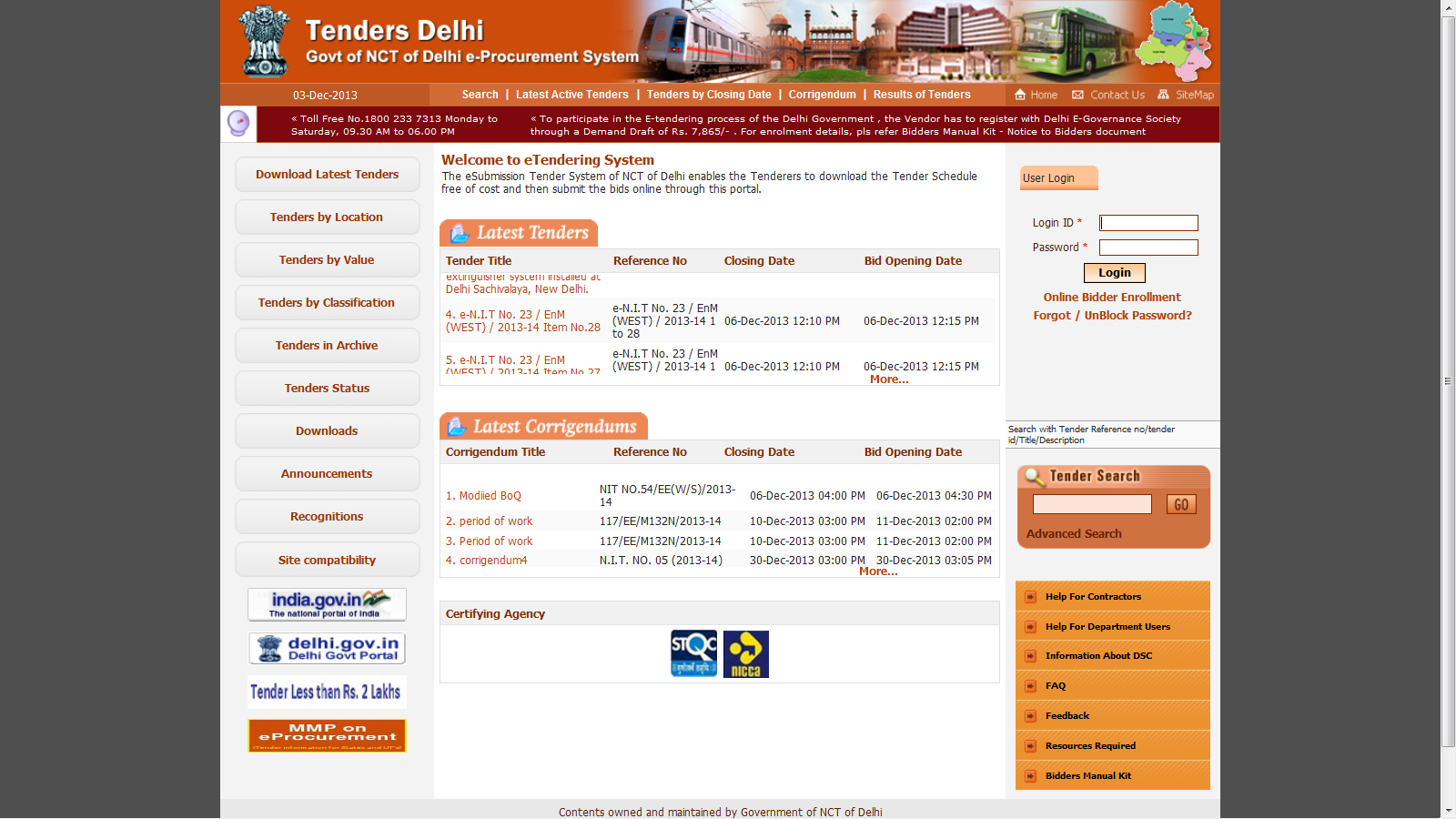 Coverage of NIC e-Procurement System
No. of TIA (Tender Inviting Authorities) of Delhi Govt Deptts/Institutions/Autonomous Bodies using NIC E-proc system  : 220

These include major Departments  such as:
Public Works Department  :-  26 Circles,96 Divisions and 586 Sub Divisions
Delhi Jal Board (DJB) :- 102 Divisions
New Delhi Municipal Council : 20 Divisions and 51 Sub-Divisions
DSIIDC – 66 Divisions
Delhi District Courts – covering 11 District Courts.
Revenue Deptt – covering 11 Districts and 33 Sub-Div. Offfices
Irrigation & Flood Control Dept – 4 Divisions and 18 Sub-Divisions
Health & Family Welfare Department/Delhi Government Hospitals / Institutions.
Delhi eProc System Tender Statistics
Implementation Strategies Followed
Training & Operational Support
Continuous Training Programs has been conducted for the Delhi Govt. Department officials & Vendors for implementing  GePNIC.
No. of Dept. users trained  : 5,000 +
Operational Support provided to Vendors over a period of 7years :  25,000 +
Guidelines/ Procedures  for implementation of e-procurement system prepared and hosted at Delhi Government  Web site
Implementation - Success Factors
State Wise Comparision
Based on 2016-2017 data, the state wise comparision of No. of tenders  published by Area (sqkm) has been calculated (Annexure-II)
Thank You